Projekt realizowany pod nadzorem Ministerstwa Edukacji NarodowejVULCAN kompetencji w ŚLĄSKICH SAMORZĄDACH
[Speaker Notes: Zadać pytanie uczestnikom czym jest dla WAS Edukacja 

Co trzeba zrobić żeby wygrać wybory samorządowe, proszę o wypisanie wszystkich działań. 

KLUCZ – Musimy zmienic nasze myslenie o edukacji postawić ją na pierwszym miejszcu aby stałą się siłą napedową dla rozwoju gminy i powiatu.]
Opracowanie katalogu  „kamieni milowych”Moduł V, Dzień 2 sesja 4Prezentacje przygotowano na podstawie materiałów z projektu pilotażowego „Wsparcie kadry jednostek samorządu terytorialnego w zarządzaniu oświatą ukierunkowanym na rozwój szkół i kompetencji kluczowych uczniów” współfinansowanego przez Unię Europejską w ramach środków Europejskiego Funduszu Społecznego, realizowanego przez Ośrodek Rozwoju Edukacji.                       Autor: Maria Utracka/ Dorota Tomaszewicz
Cel spotkania
Opracowanie katalogu „kamieni milowych”  w procesie  budowy planu strategicznego rozwoju oświaty
Uczestnik szkolenia:
dowie się, co to są kamienie milowe w zarządzaniu projektami,
pozna przykładowy „katalog kamieni milowych”                  w budowaniu procesowego wspomagania szkół w JST,
poda przykłady „kamieni milowych” w opracowywanym planie.
[Speaker Notes: Wprowadzenie do tematyki sesji; zapoznanie uczestników ze znaczeniem określenia: ”kamienie milowe”, przykłady zdarzeń, które określa się znaczeniem „kamieni milowych”.
 Trener przedstawia cel sesji oraz propozycje  do realizacji zajęć grupowych warsztatowych.]
Omówienie zasady zarządzania:
 w tradycyjnym zarzadzaniu projektem wyróżnia się pięć faz: 
 -  inicjacja, 
planowanie, 
wykonywanie, 
monitorowanie, 
ukończenie projektu.
Przykłady zmiennych czynników pojawiających się w planie:
 zakres projektu, 
 czas na jego realizacje, 
 budżet,
 jakość 
 ryzyko.
Kamień milowy w zarządzaniu projektem, to ważne zdarzenie w harmonogramie, które podsumowuje określony zestaw zadań, bądź daną fazę. 

Oznacza on jednocześnie pewne istotne, jednorazowe zdarzenie, które można w jednoznaczny sposób określić.
Podsumowanie  określonych zestawów zadań lub określoną fazę projektu nazywamy kamieniami milowymi.
Może to być np: 
podpisanie dokumentu, 
otrzymanie wyniku, 
ważne spotkanie, 
zatwierdzenie pracy itp. 

Zazwyczaj wystąpienie kamienia milowego wiąże się                            z dalszymi decyzjami odnośnie do rozwoju projektu.
[Speaker Notes: Rundka „bez przymusu”- przykłady zdarzeń  w planach strategicznych zwanych „kamieniami milowymi”]
Trener proponuje, aby w jednorodnych grupach dokonać: nazwania i zapisania zakończonych etapów w realizowanych planach, które mogą, zdaniem uczestników, być zakwalifikowanymi do miana „kamieni milowych”. 

Prosi o wywieszenie arkuszy pracy każdej z grup na  flipcharcie.
[Speaker Notes: Trener prosi reprezentantów każdej grupy o analizę karty zapisanych „kamieni milowych” i porównanie z kartą „kamieni milowych” innej grupy. 
W kolorze kontrastowym należy dopisać  „brakujące zapisy/ nazwane określenia  kamieni milowych” na pozostałych arkuszach.

Utworzony „katalog kamieni milowych„ jest podsumowaniem sesji. Trener podkreśla świadomość i ważność każdego zakończonego etapu w projektowaniu planu pracy. 

Prosi o ocenę i przydatność uzyskanych podczas sesji informacji]
Wykres Gantta
jest graficznym sposobem planowania i kontroli.

Planowanie i koordynowanie przebiegu różnych czynności w przekroju czasowym odgrywa istotną rolę w tworzeniu i 
funkcjonowaniu organizacji. Wykresy Gantta służą do planowania działań wielopodmiotowych zarówno zespołowych, jak i grupowych. Przedstawiają następstwo kolejnych zdarzeń, uwzględniając również zadania wykonywane równolegle. Dzięki tej technice można także kontrolować realizację zaplanowanego przedsięwzięcia
Etapy planowania
I etap: rozłożenie przedsięwzięcia na cele etapowe lub cele
szczątkowe,
II  etap:  ustalenie  czasu  trwania  przedsięwzięcia  i  określenie  czasów realizacji celów etapowych i cząstkowych,
III etap: ustalenie kolejności realizacji celów etapowych i cząstkowych oraz wyznaczenie terminów ich rozpoczęcia i zakończenia,
IV etap: określenie miejsca, w którym cele te mają być zrealizowane,
V etap: wyrażenie w postaci graficznej wszystkich do wykonanych czynności.
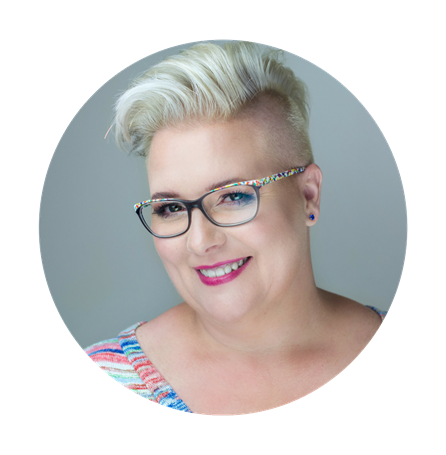 Dziękuję za uwagę
Dorota Tomaszewicz
Ekspert merytoryczny 
Coach ICC   trener   asesor AC/DC  ekspert ORE